Le jeu des doubles
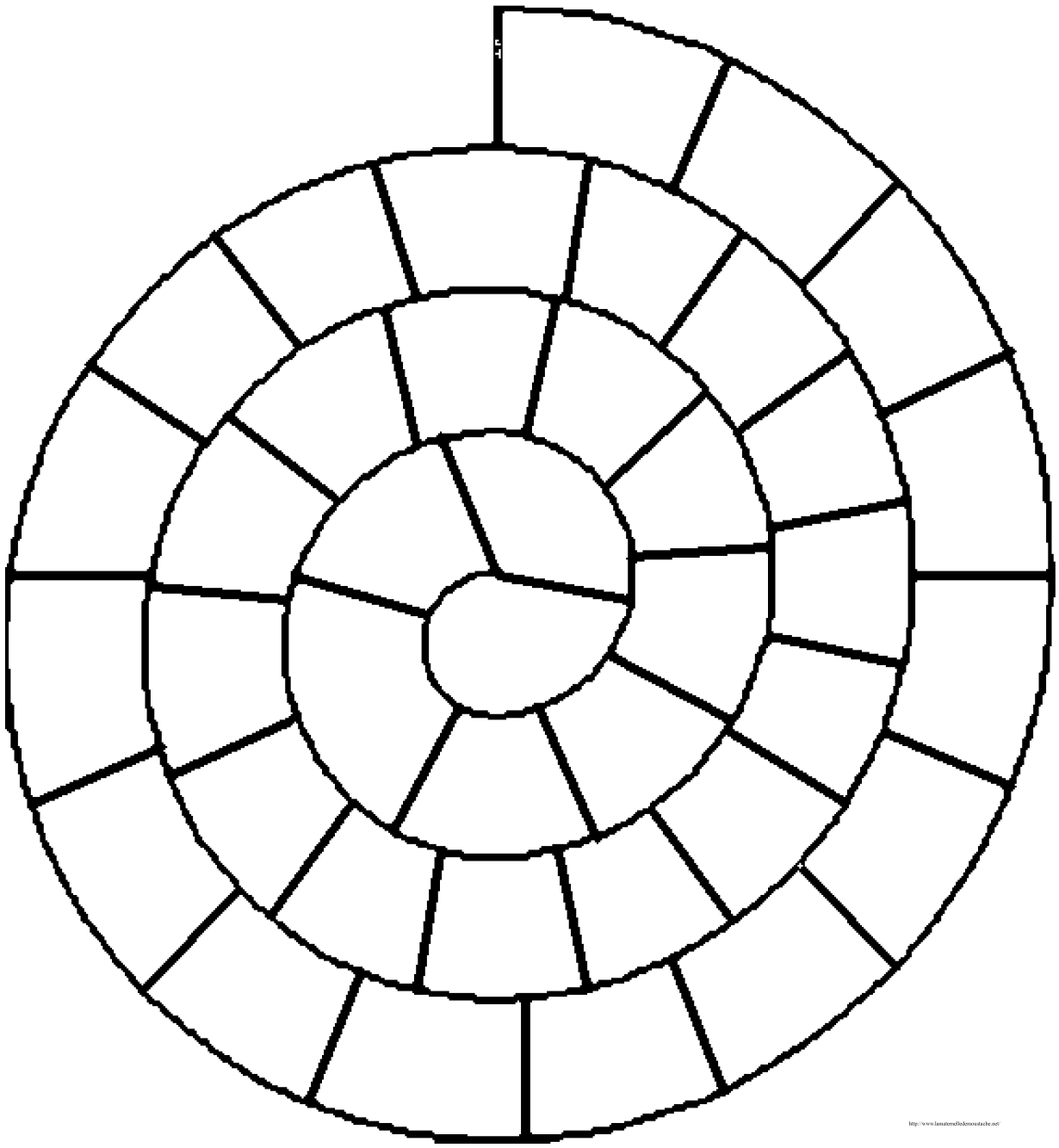 D
2
9
10
6
6
5
3
8
4
1
R
R
R
R
R
2
7
2
6
7
3
5
A
8
1
9
10
10
6
1
5
4
9
3
2
8
4
10
7
= Rejouer